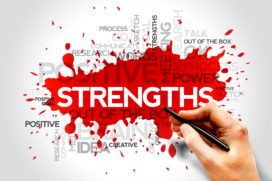 KKGK – april-december 2021  VIVES ZuiD
Veerle Vandelacluze
Nele Vermoere
Els Callens
Kritische vriend: VIVES Brugge
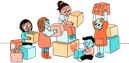 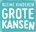 1. Foci – link met grote kansen – vernieuwende aspect
Dit project wil bijdragen aan 
- de verduurzaming en verbreding van de KKGK-materie in de lerarenopleiding en het werkveld (via samenwerking met scholen, brugfiguren, ervaringsdeskundigen) enerzijds 
en 
- versterkt tevens de professionele leergemeenschappen op dit vlak in regio Zuid West-Vlaanderen.
[Speaker Notes: 1. Inhoudelijke focus:
 
Verduurzaming en verbreding van Kleine Kinderen Grote Kansen-materie in de lerarenopleidingen kleuteronderwijs en lager onderwijs, het basisonderwijs én maximale samenwerking tussen welzijn en onderwijs: warme transities, diversiteit en kansarmoede.  
 
2. Pedagogisch-didactische focus:
 
Versterking professionele leergemeenschappen in de basisschool en tussen lerarenopleidingen en basisscholen 
 
Doelstellingen 
- VIVES Campus Kortrijk wil in het nieuwe curriculum, dat in september 2022 van start zal gaan, voor een ervaringsgerichte en lokaal verankerde aanpak van de Kleine Kinderen Grote Kansen thematiek integreren. Dit wil zeggen dat we willen streven naar beklijvende praktijkervaringen in organisaties en scholen gerelateerd aan thematiek kansarmoede.
- VIVES Campus Kortrijk wil bij studenten kleuter- en lager onderwijs hun kijk op kinderarmoede begripvol en empathisch op een doordachte, duurzame manier verbreden gedurende de opleiding via ontwikkelde praktijkcasussen rond omgaan met kansarmoede en diversiteit in samenwerking met werkveld.


Beperk je tot 1 slide om de geselecteerde foci, de link met grote kansen en het vernieuwende aspect te noteren, in beelden te gieten, ..
Je krijgt de keuze om te werken met tekst, beeld, ...]
2. Doelstellingen (+ projectfasering)
- VIVES Zuid wil in het curriculum van EBAKO/EBALO beklijvende ervaringsgerichte praktijkervaringen en een lokaal verankerde aanpak van de KKGK-thematiek integreren.
- VIVES Zuid wil op een doordachte en duurzame manier de kijk naar kinderarmoede bij studenten EBAKO/EBALO verbreden doorheen de opleiding i.f.v. begripsvol en empathisch handelen. Hiertoe worden praktijkcasussen rond omgaan met kansarmoede en diversiteit in samenwerking met het lokale werkveld ontwikkeld.
3. Verwachte projectresultaten
Analyse (beperkt) diepteonderzoek

Methodiek en plan van aanpak om de praktijkervaring van studenten te begeleiden en te monitoren in de vorm van community service learning

Uitgeschreven praktijkcasussen om blik ter verruimen rond omgaan met kansarmoede/diversiteit